Муниципальное бюджетное дошкольное образовательное учреждение
«Детский сад комбинированного вида № 54 «Веснушки»
(МБДОУ «Детский сад № 54 «Веснушки»)
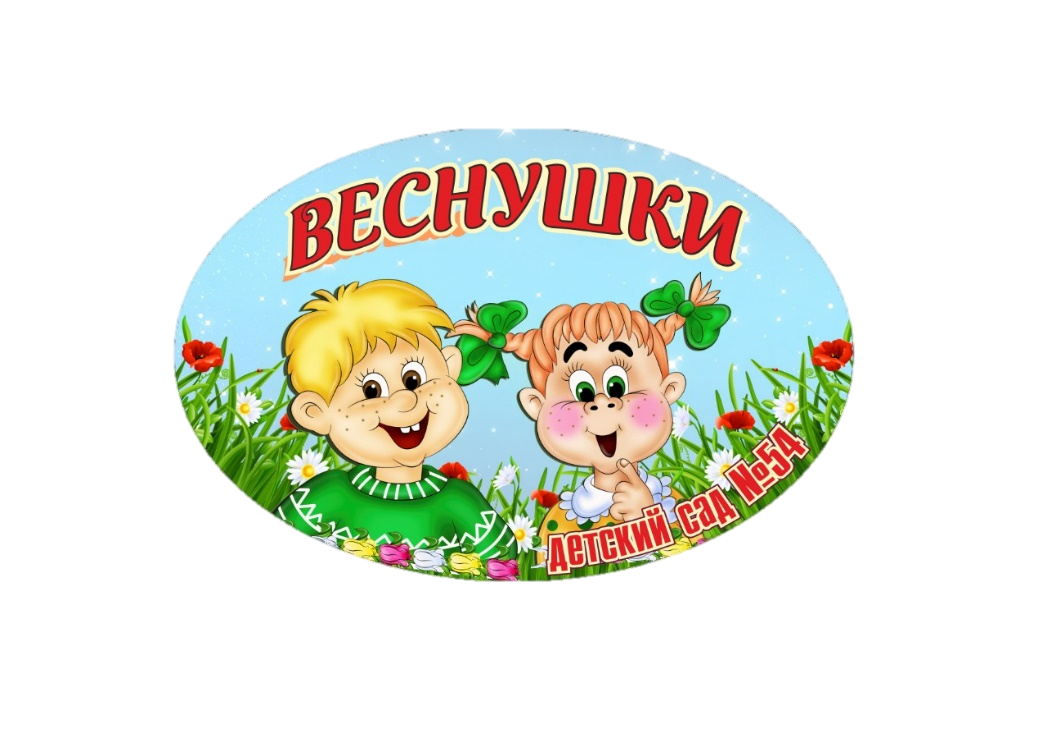 Презентация
«Организация совместных занятий и развлечений в бассейне как средство взаимодействия инструктора по плаванию
 с педагогами и с семьей»
 Составитель: Городецкая Альфия Рифовна
Инструктор по физической культуре
(плавание)
«Детский сад 54 «Веснушки»
Междуреченск 2023
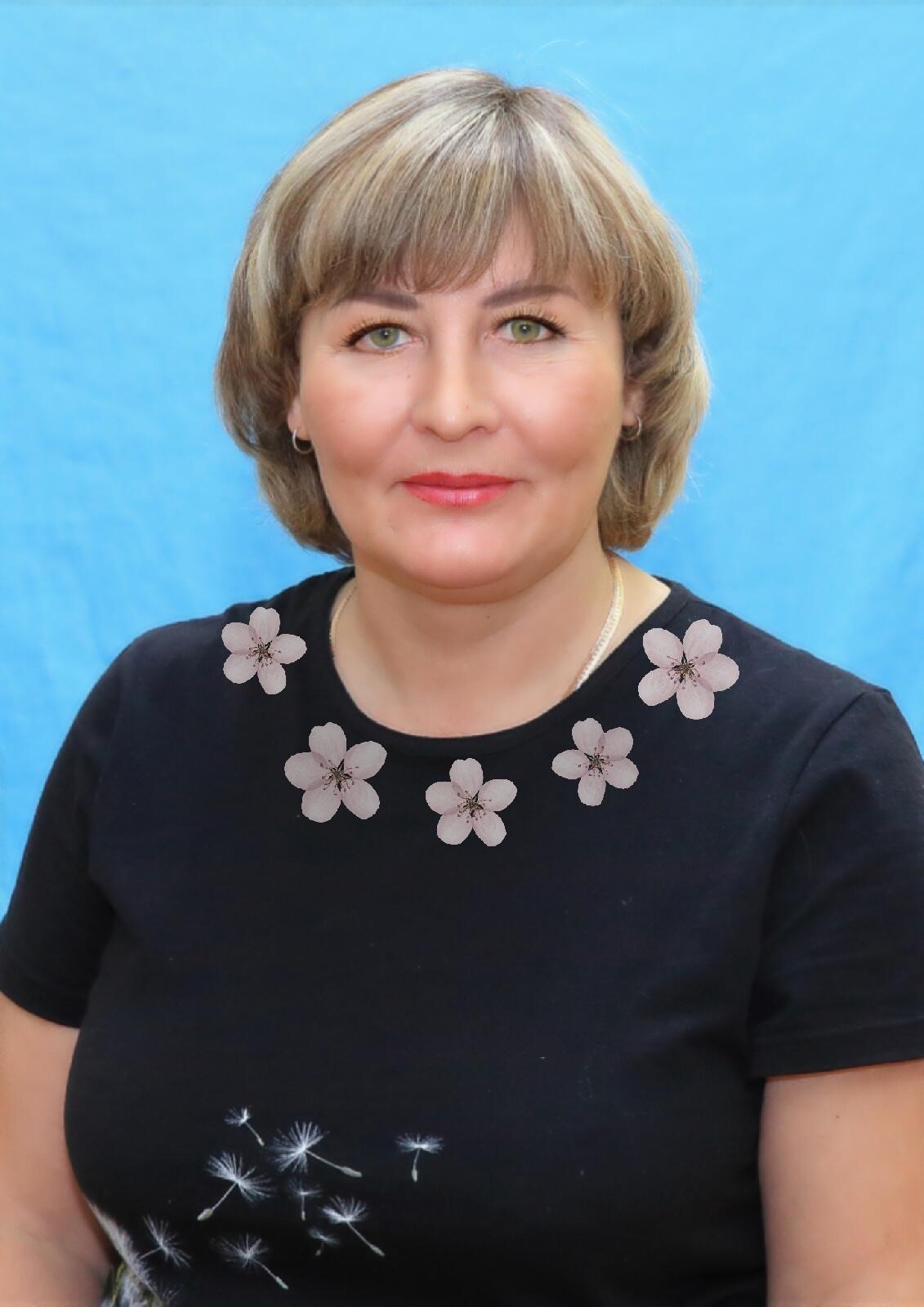 Городецкая Альфия Рифовна16.06. 1973 г.р. Инструктор по физической культуре (плавание)педагогический стаж 29 летвысшая категория
Цель:
Взаимодействие родителей и педагогов к совместной активной деятельности в вопросах физического воспитания.
Задачи:
-  Укреплять здоровья детей.
-  Развивать физические качества, ловкость, смелость, выносливость.
-  Приобщать детей и родителей к здоровому образу жизни.
-  Вовлечь родителей в физкультурно-оздоровительную работу.
Формы работы с родителями
-Совместные занятия и развлечения
-Родительские собрания
-Наглядная-информация
-Анкетирование
-Консультации
«Мама, папа и я-умеем плавать!»с участием родителей
Совместные занятия и развлечения
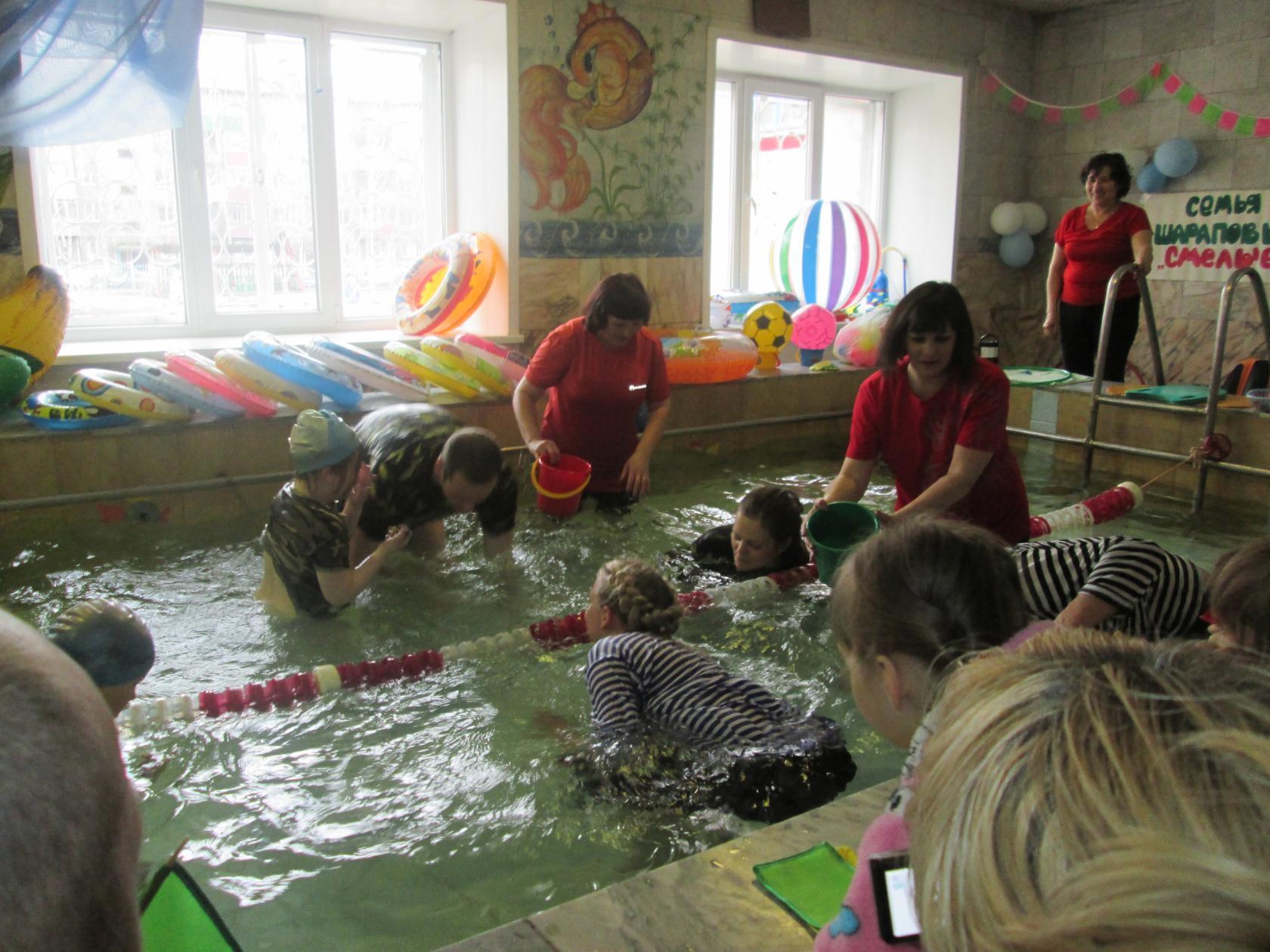 Родительские собрания
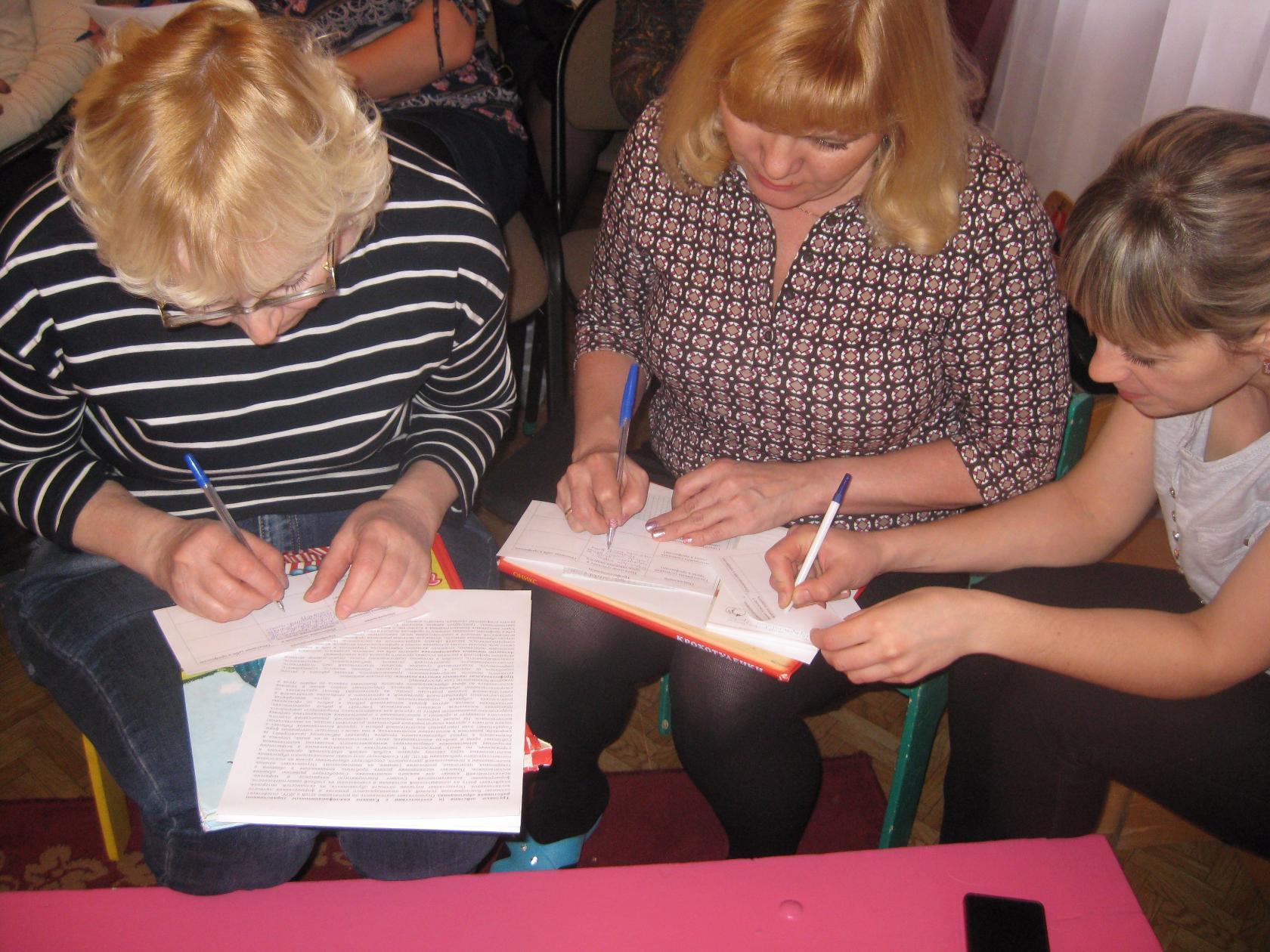 Наглядная-информация
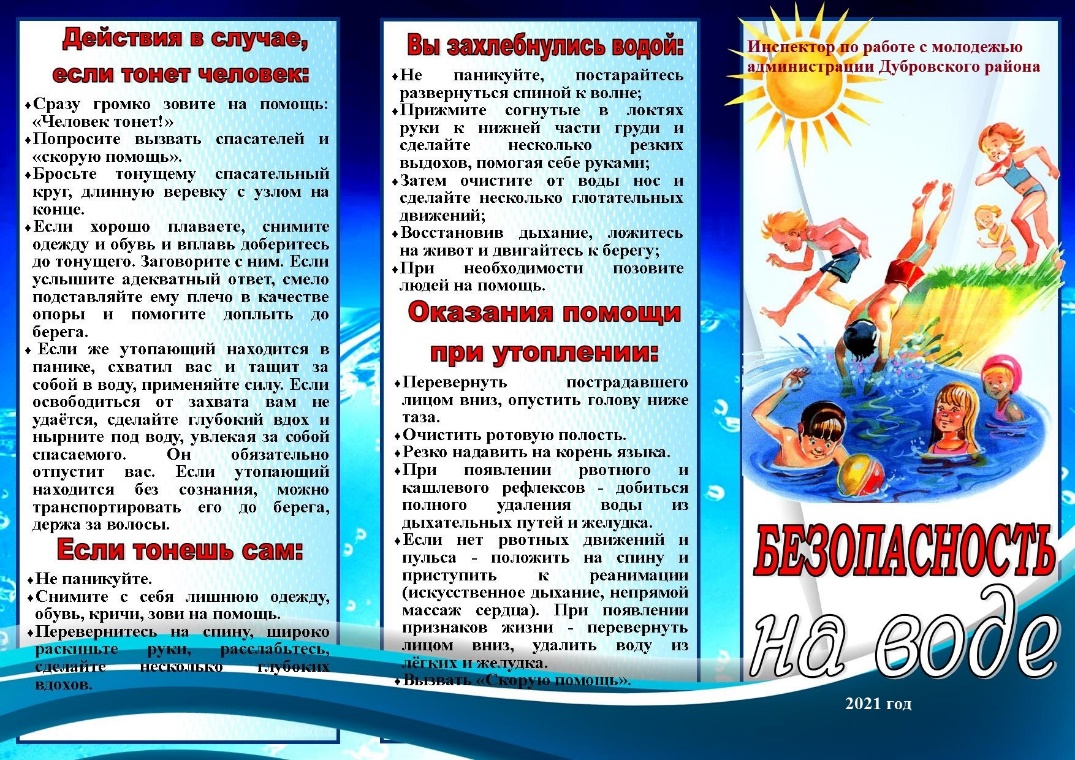 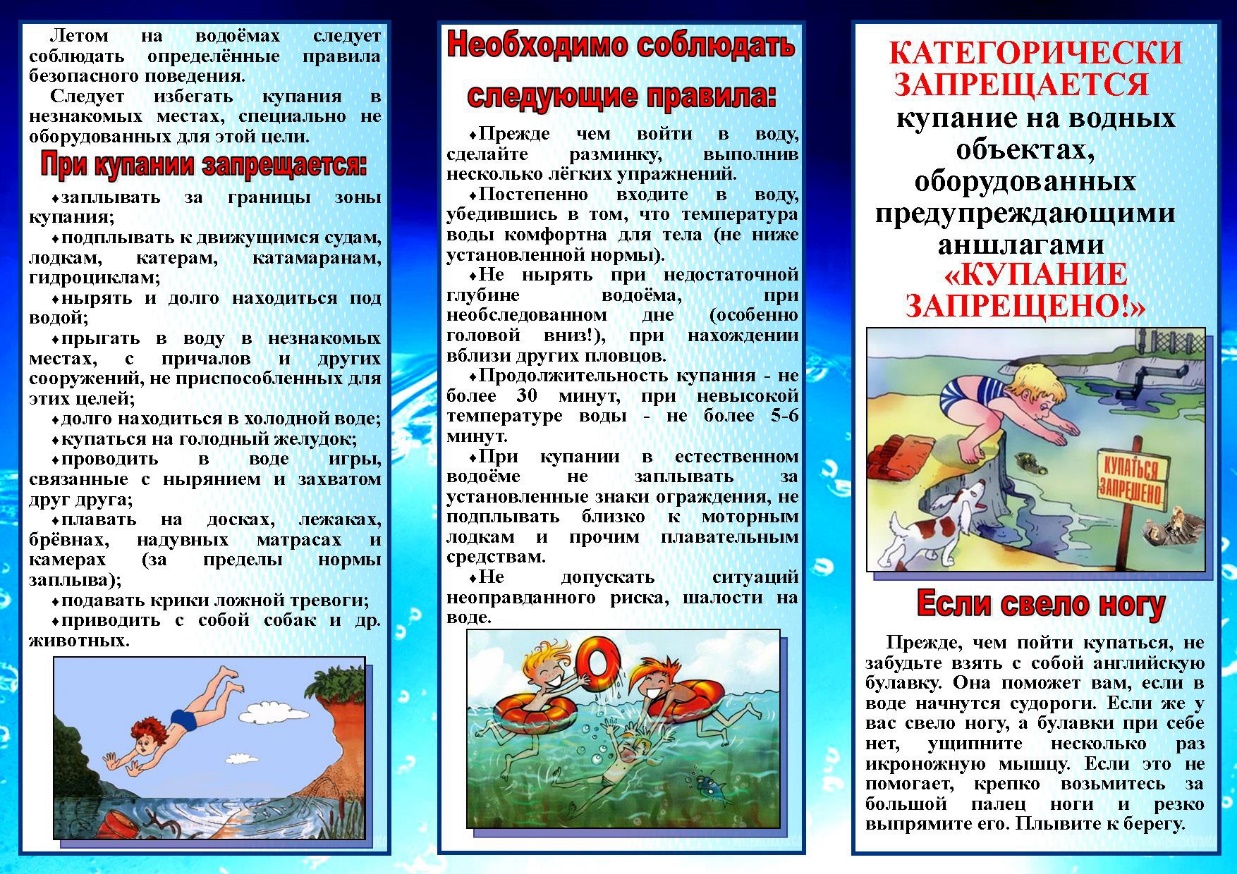 Формы работы с педагогами
-    Проведение соревнований
-   Мастер- классы
-   Консультации
-   Семинары
Привлечение педагогов к проведению мероприятий на воде.
«Пенная вечеринка» воспитатели и дети
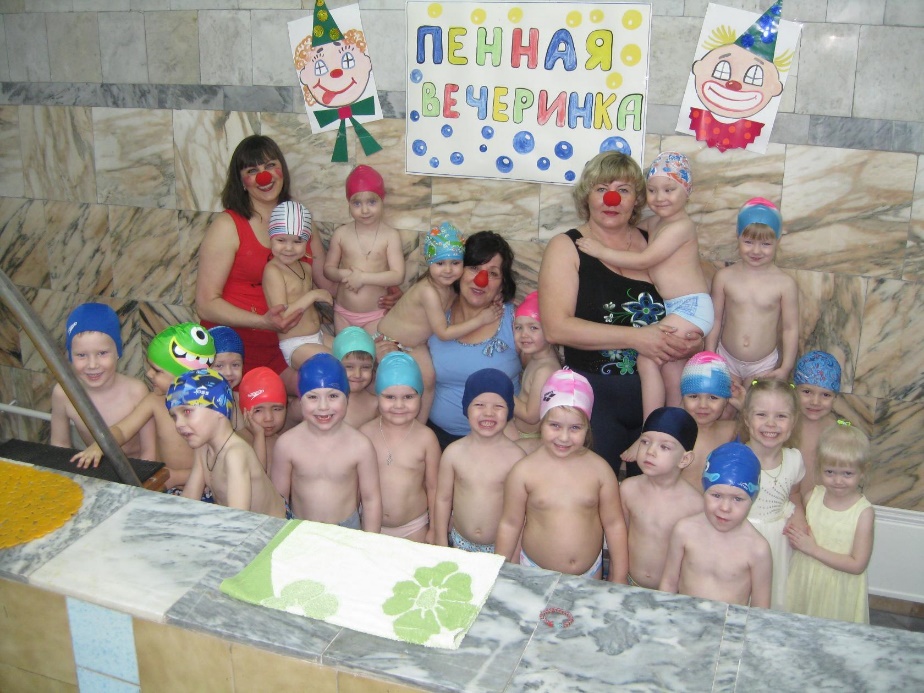 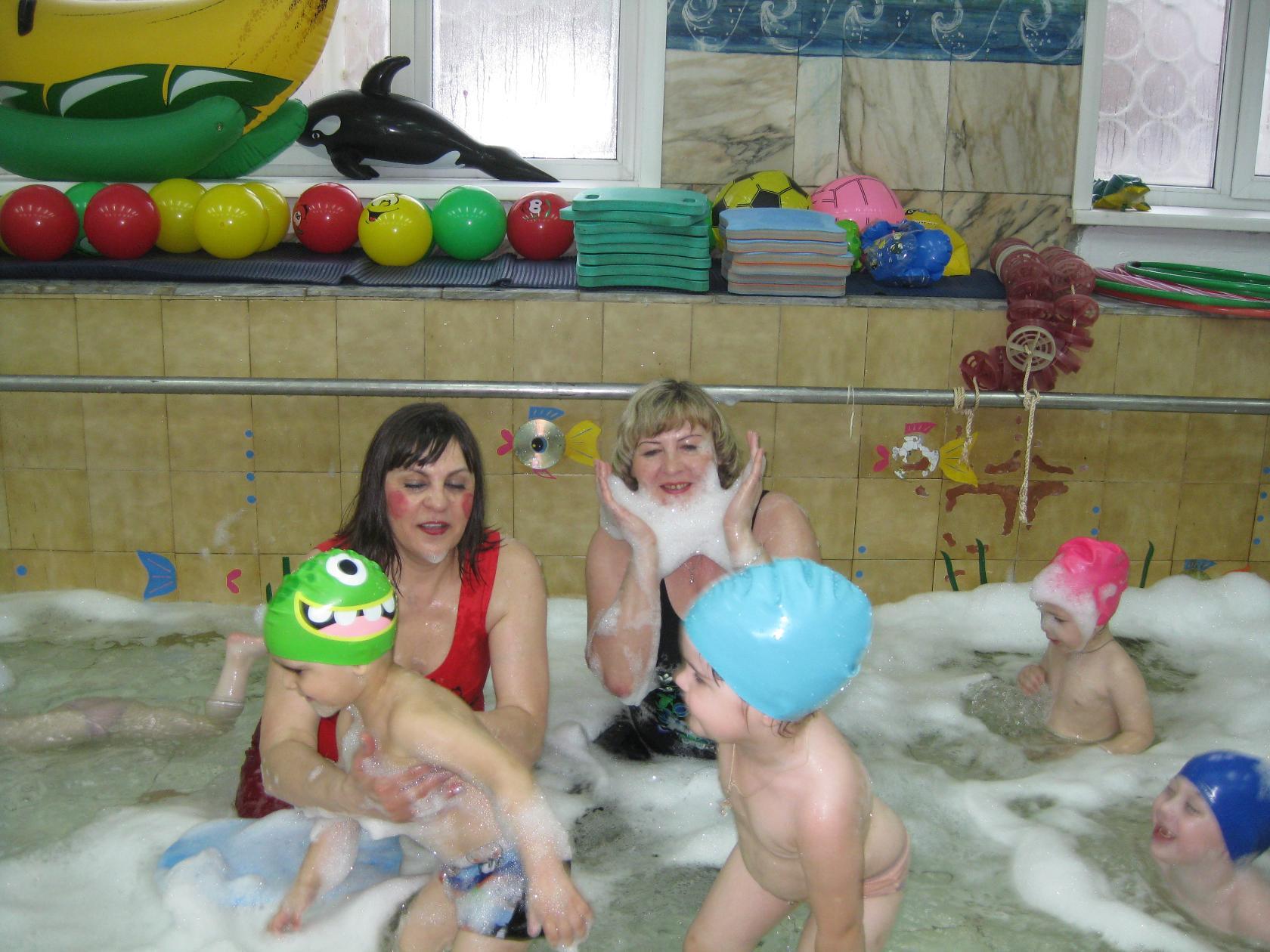 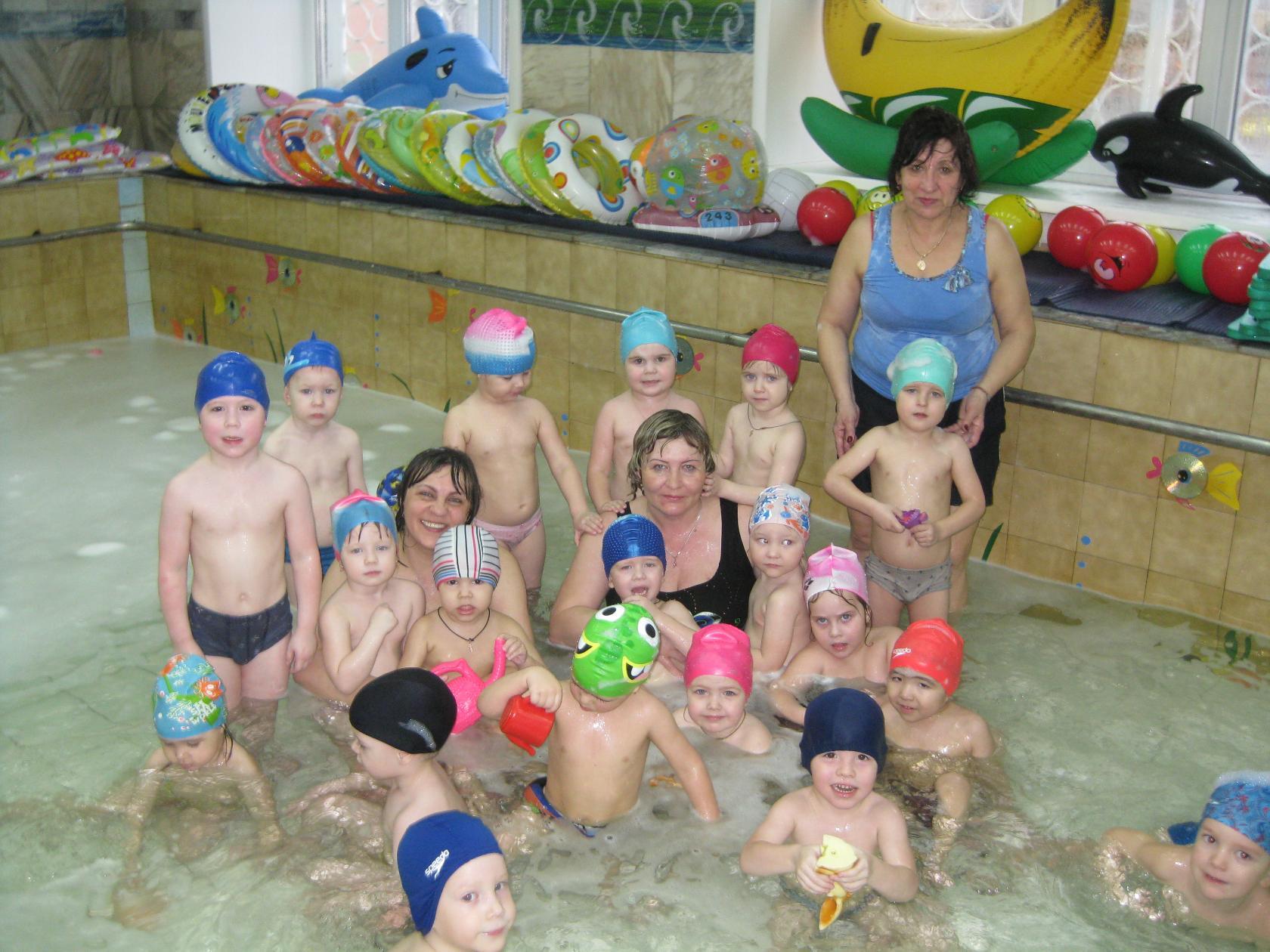 Сладкое чаепитие в группе вместе с педагогами
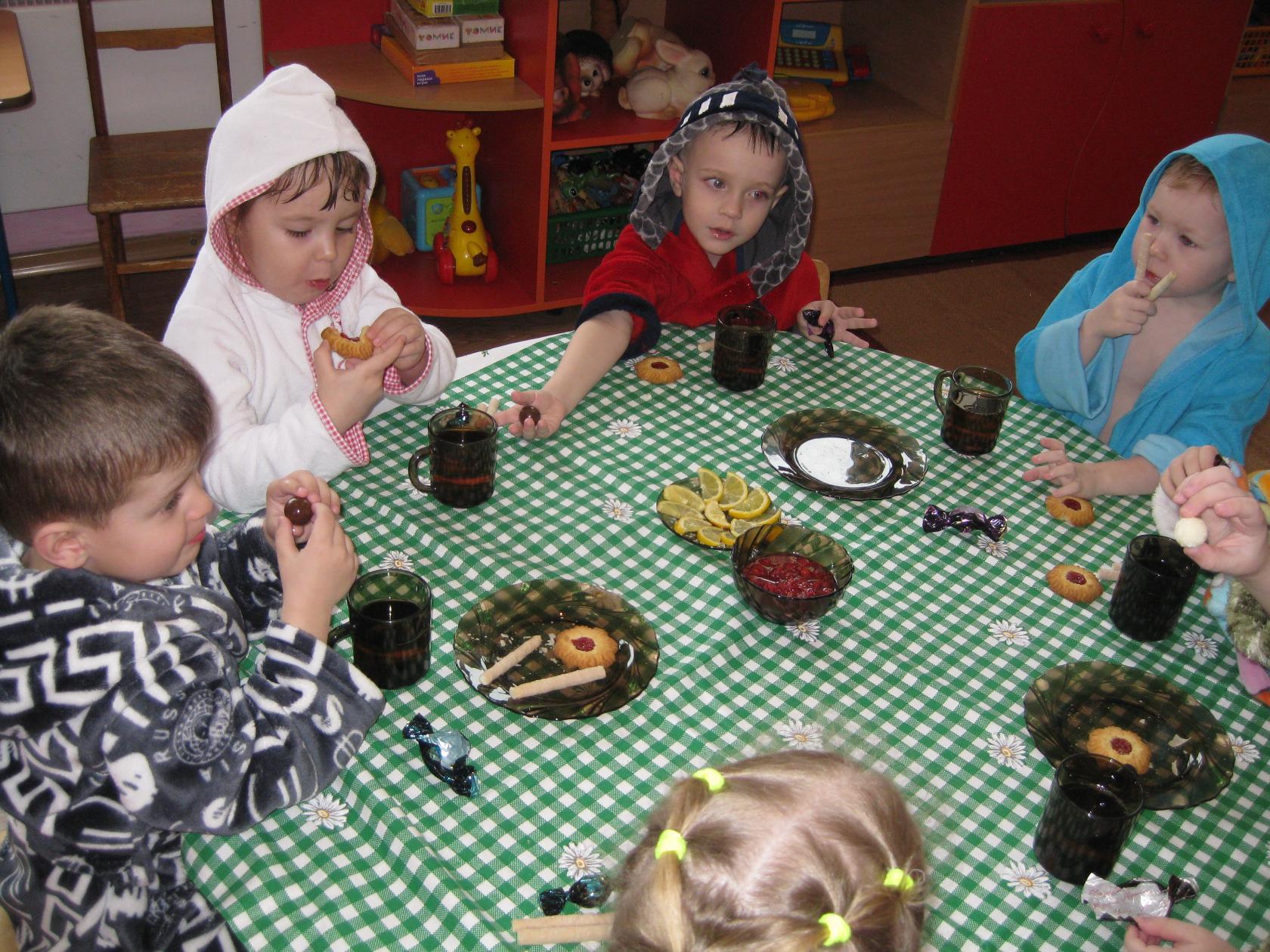 Развлечение «Морские приключения»
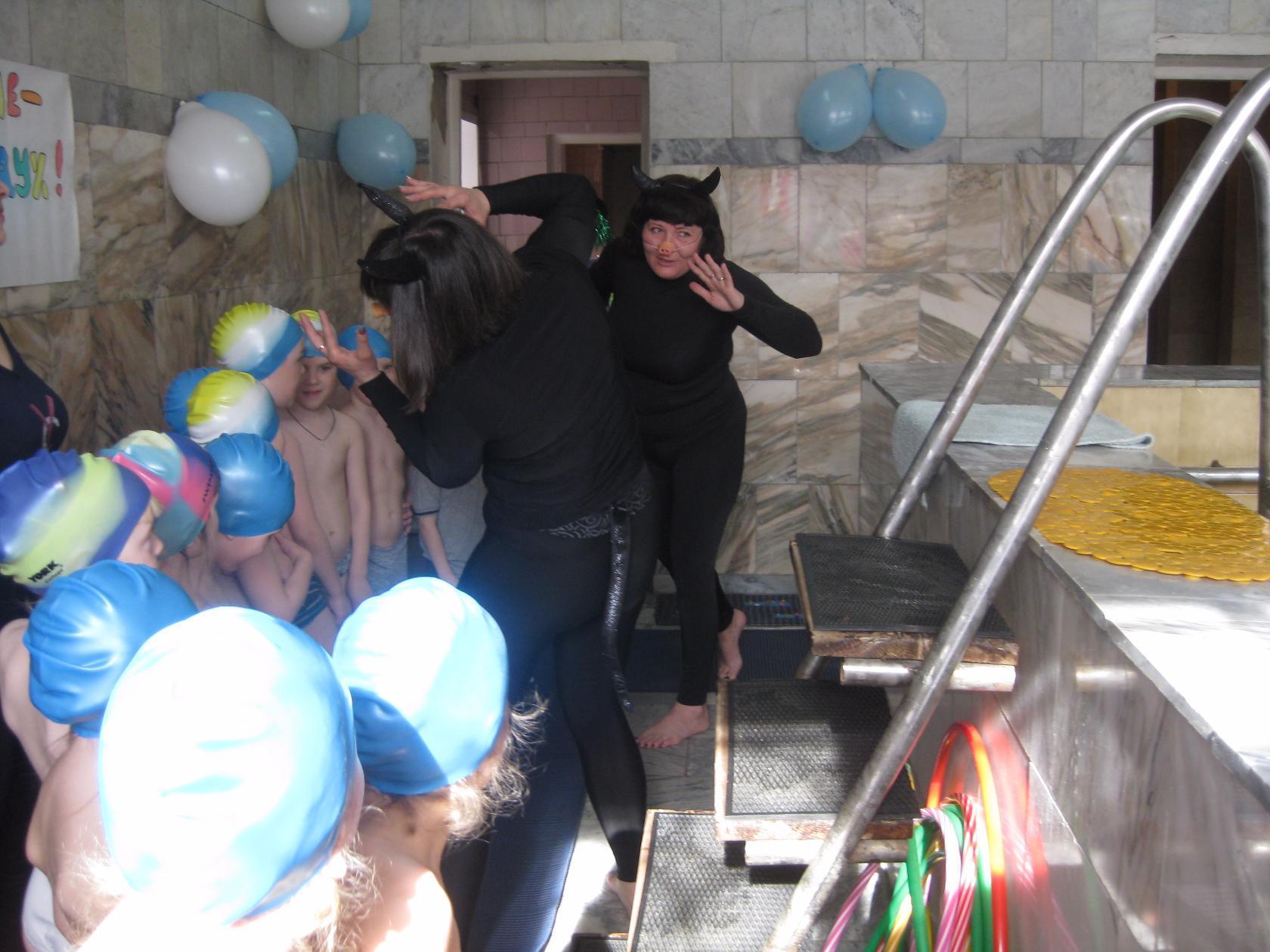 «В гостях у Нептуна» воспитатели и дети
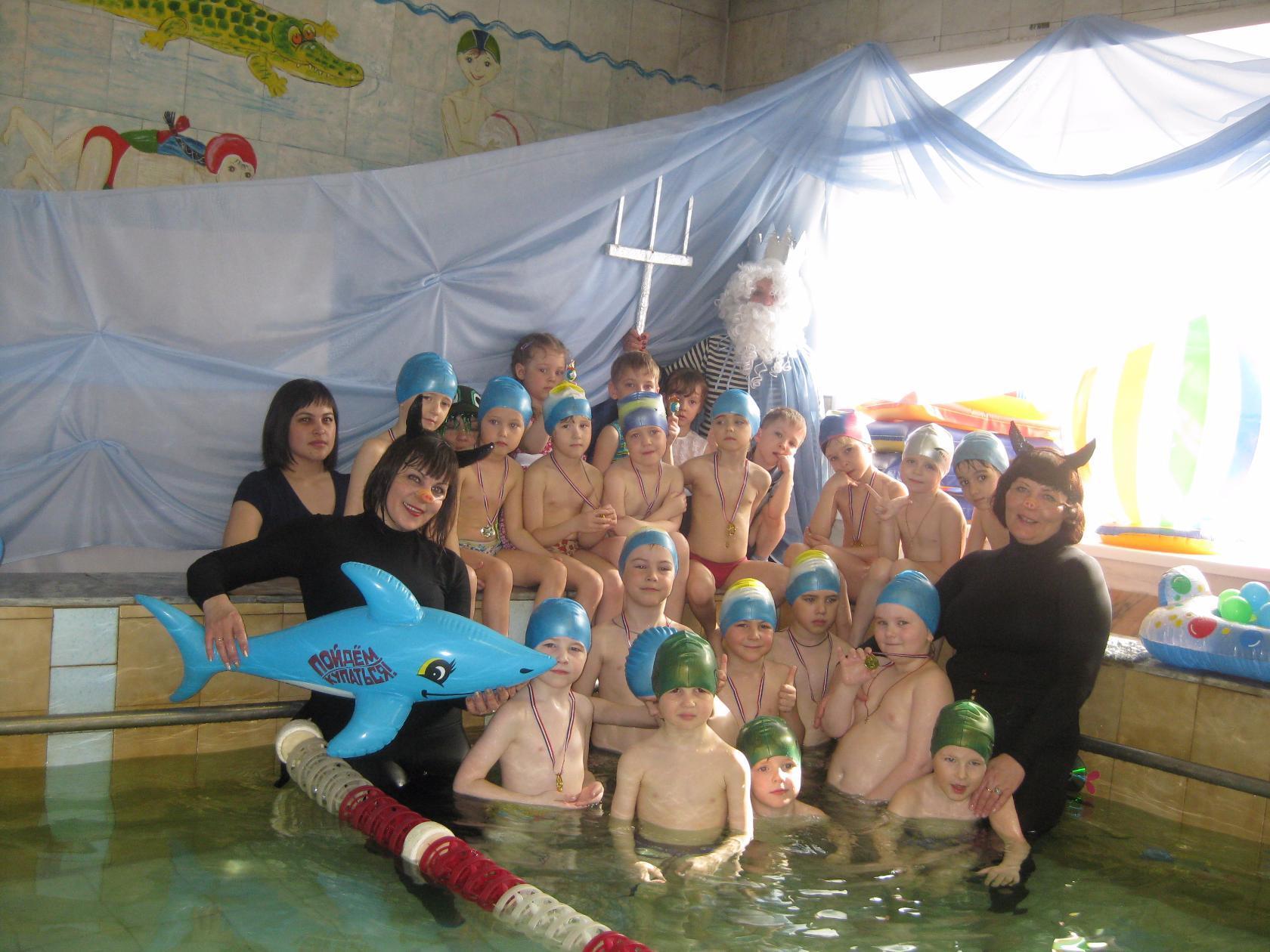 Соревнования команд«День здоровья на воде»
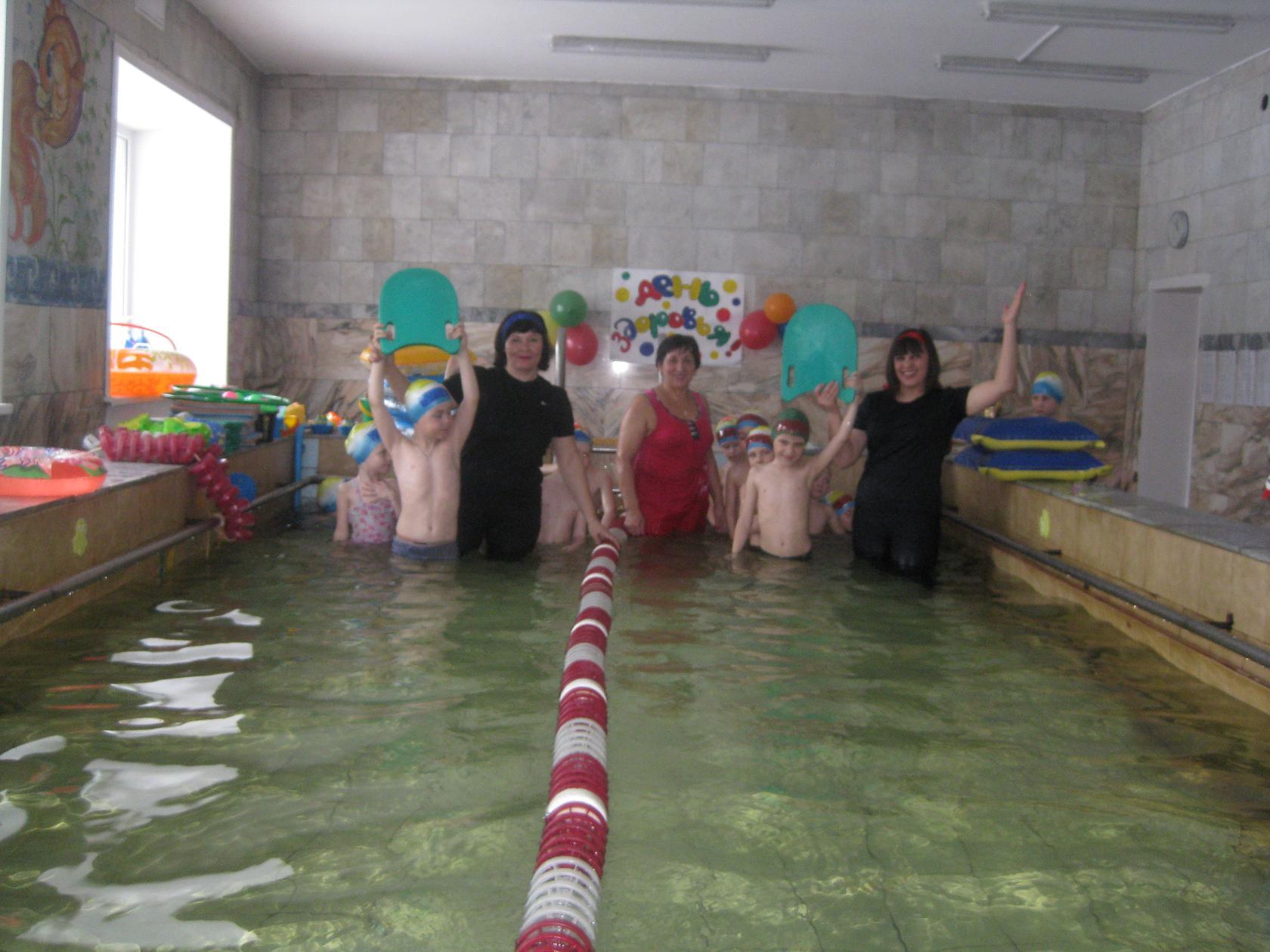 Инструктор по плаванию консультирует педагогов, дает необходимые советы- как подготовить детей к первому посещению бассейна, о чем рассказать родителям, о затруднениях, достижениях и успехах детей.
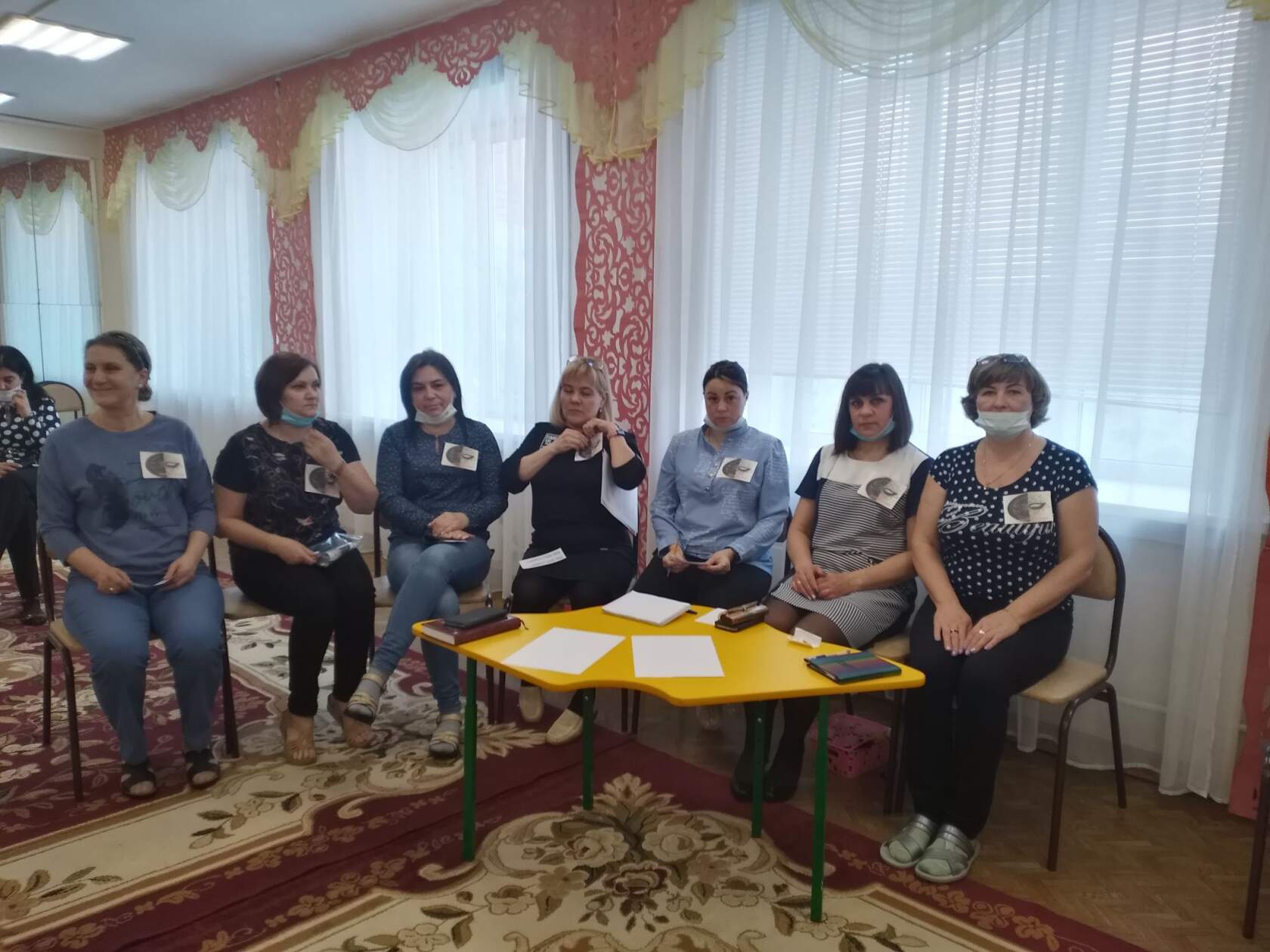 Мастер –классПодборка игр и игровых упражнений для «сухого плавания» с элементами дыхательной гимнастики.
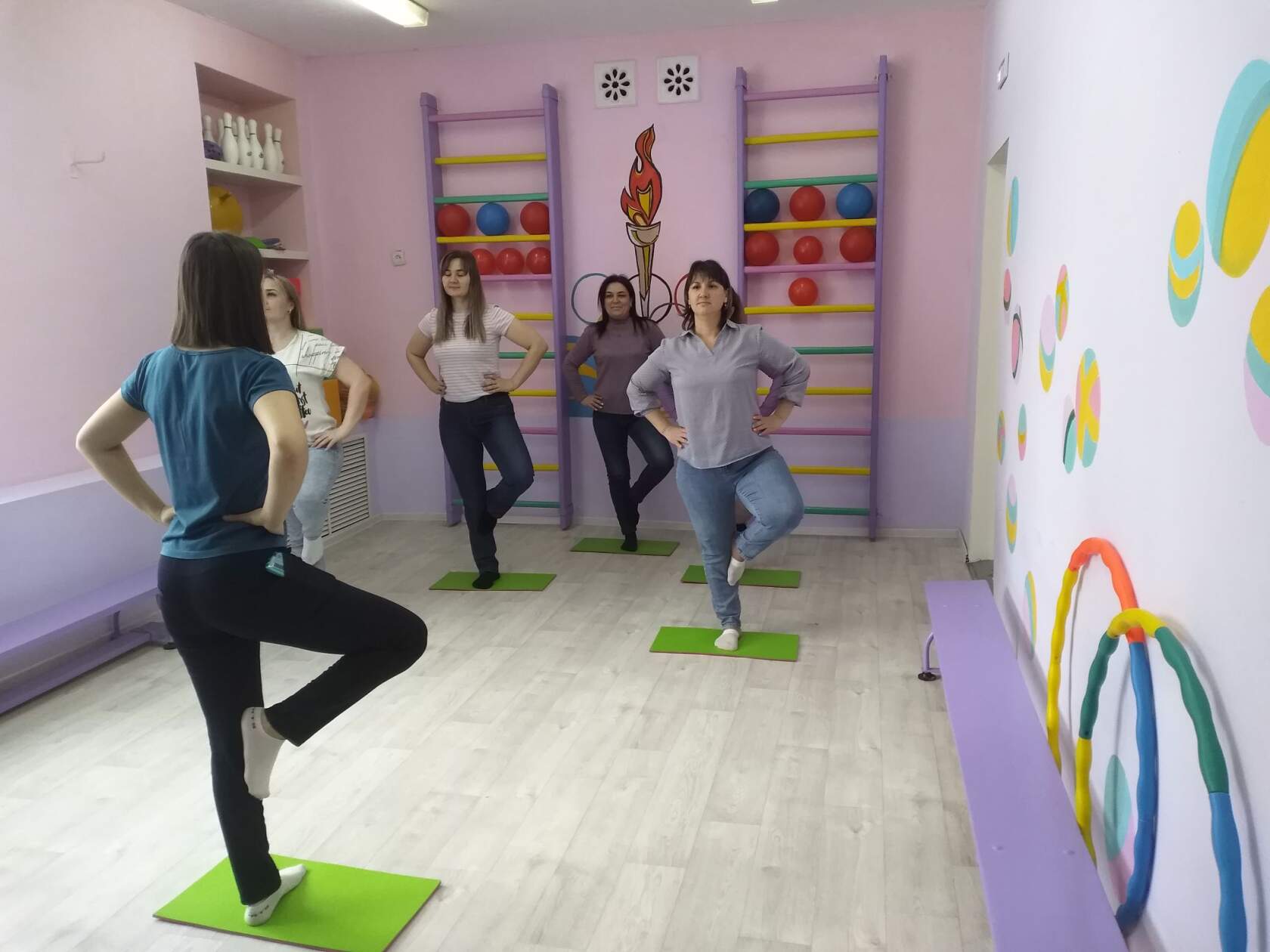 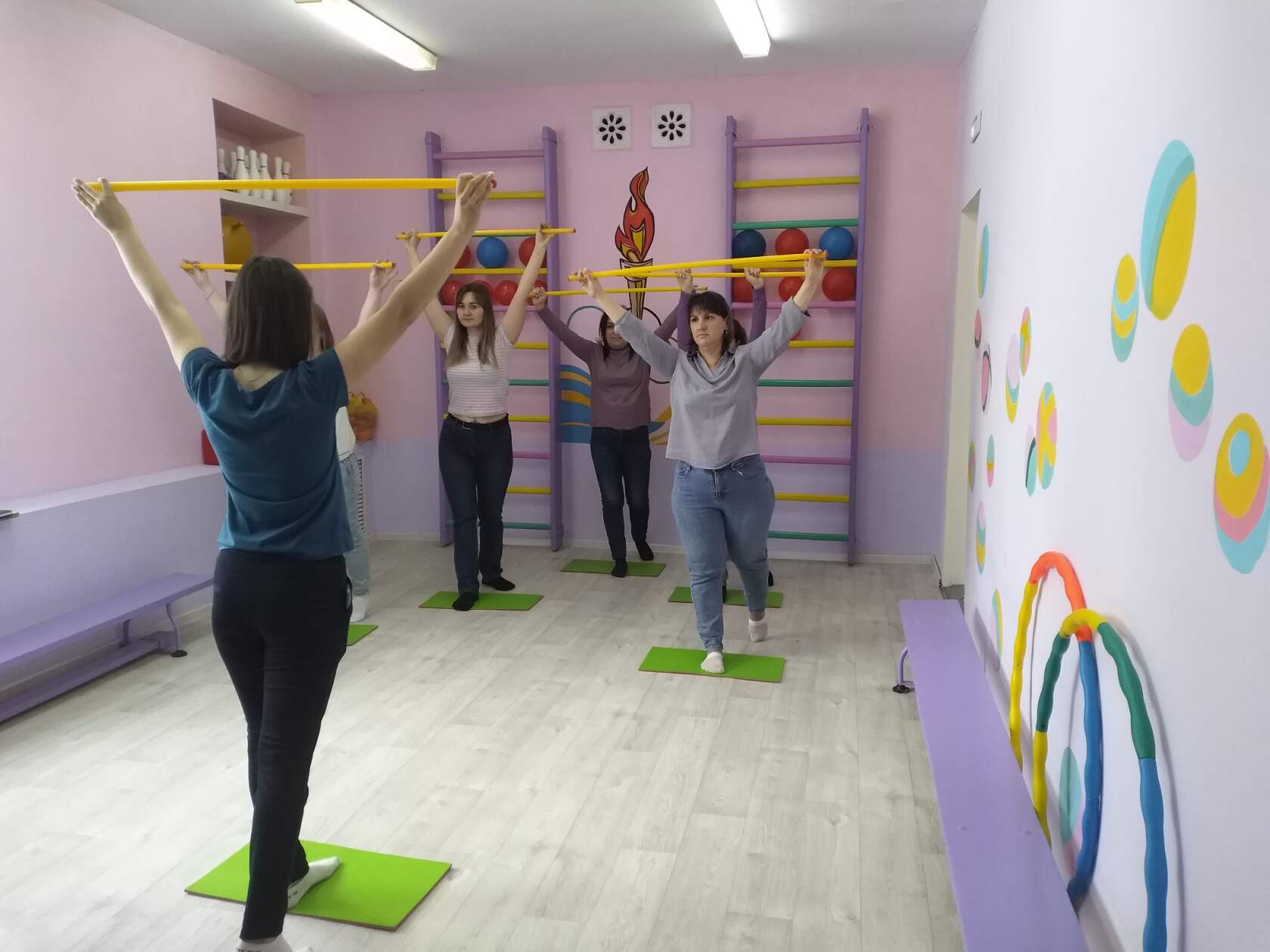 Консультации для педагогов
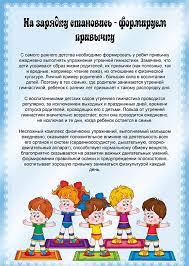 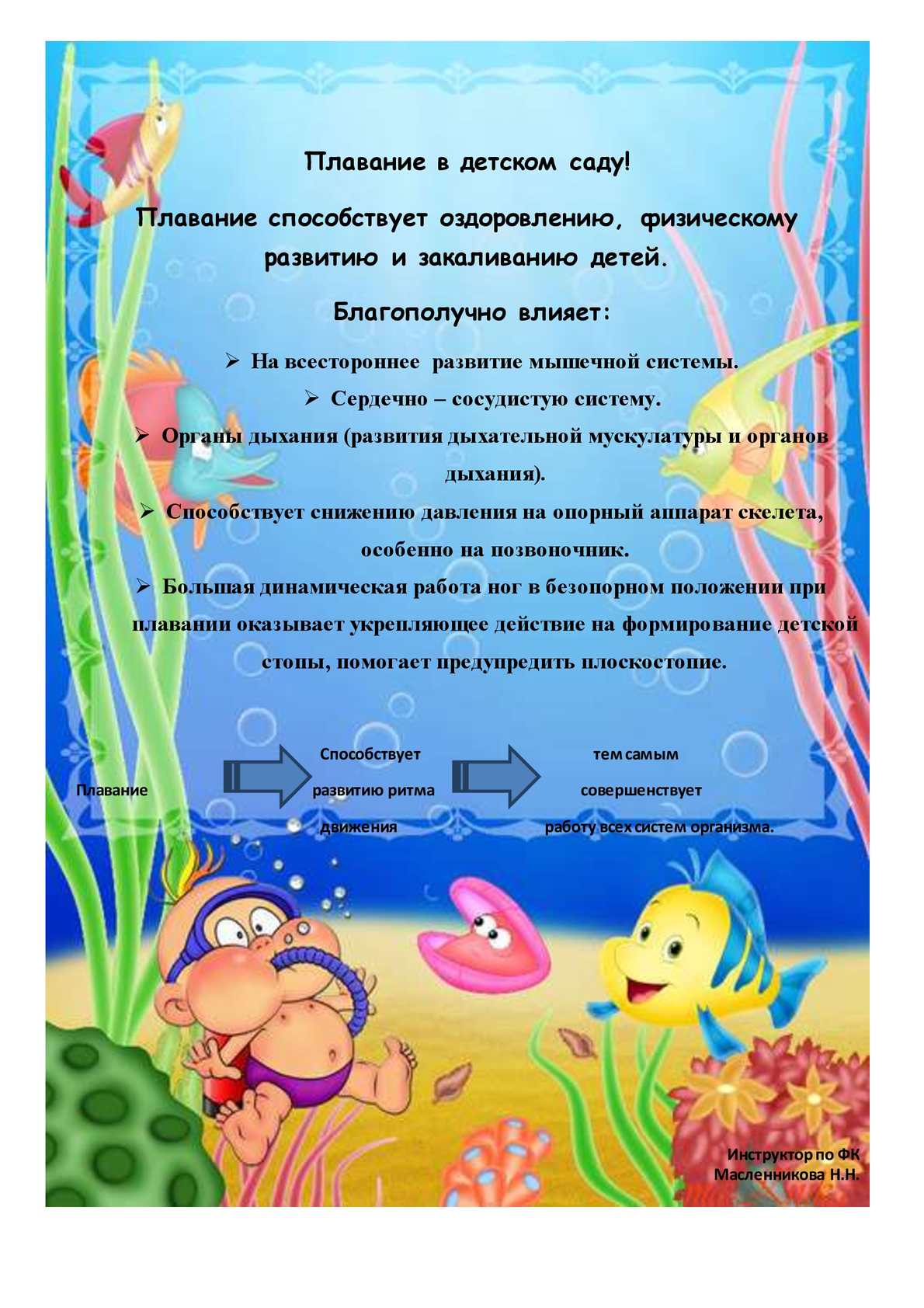 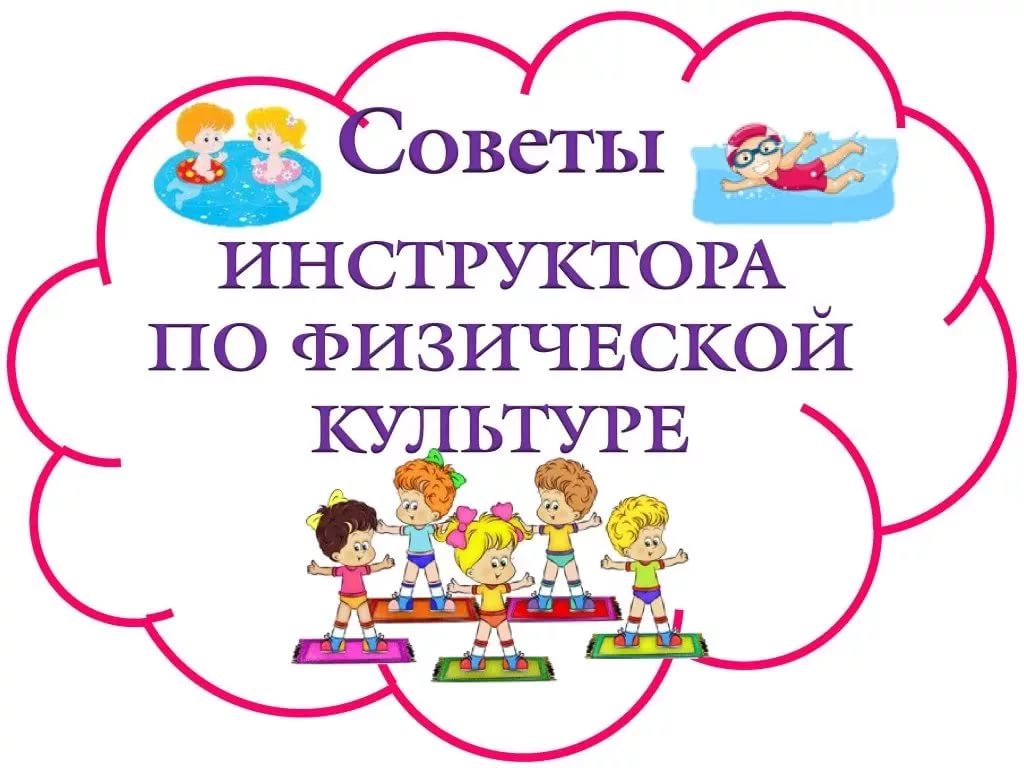 Семинары по здоровьесбережению
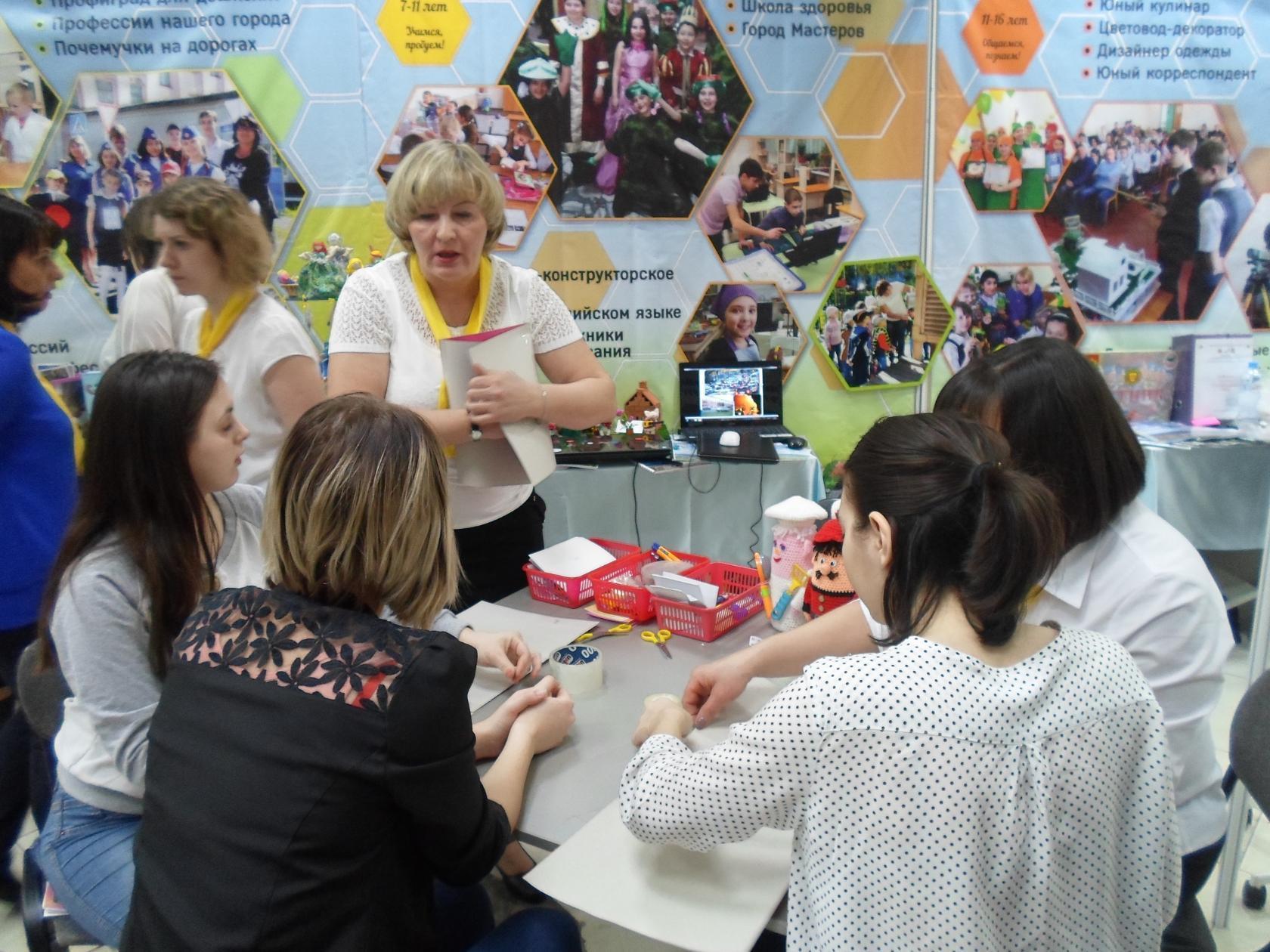 Вывод:
Организуя работу с семьей и педагогами, считаю важным объединением усилий по обучению детей плаванию. Только в этом случае достигаются наилучшие результаты в развитии плавательных способностей ребенка и решение комплекса оздоровительных задач.
Спасибо за внимание!